publicidad
Colegio de martilleros y corredores de comercio de la pampa
Facultad de ciencias económicas y jurídicas de la unlpam
abril/2023
Docente: diego j. Mayordomo
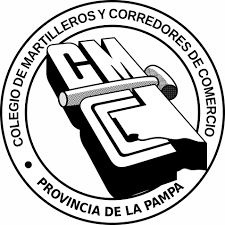 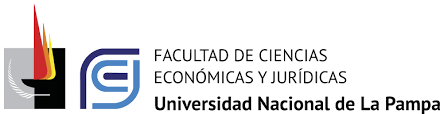 publicidad
Derecho Real debe manifestarse por otros caracteres que los de los derechos personales debido al carácter absoluto
Importante función en comercio y desarrollo del crédito
Permite conocer el estado patrimonial del titular
Beneficia al titular y a la sociedad toda
Sistemas de publicidad
No registrales                    publicidad posesoria
Registrales                         de transcripción y de inscripción
                                           declarativos y constitutivos
                                           reales y personales
                                           convalidantes y no convalidantes
Art. 1893 CcC (ex 2505)
ARTICULO 1893. Inoponibilidad. 
La adquisición o transmisión de derechos reales constituidos de conformidad a las disposiciones de este Código no son oponibles a terceros interesados y de buena fe mientras no tengan publicidad suficiente.Se considera publicidad suficiente la inscripción registral o la posesión, según el caso.Si el modo consiste en una inscripción constitutiva, la registración es presupuesto necesario y suficiente para la oponibilidad del derecho real.No pueden prevalerse de la falta de publicidad quienes participaron en los actos, ni aquellos que conocían o debían conocer la existencia del título del derecho real.
tercero
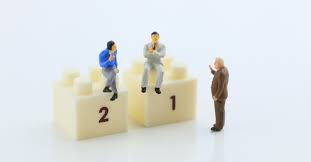 Tercero Registral
Tercero Interesado
Tercero “Poenitus Extranei”
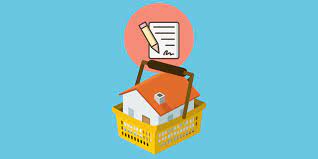 Cuando hablamos de publicidad hablamos de Derecho registral
“Es un conjunto de principios y normas que tienen por objeto reglar los organismos encargados de registrar personas, hechos, actos, documentos o derechos; 
así como también la forma como han de practicarse tales registraciones, y los efectos y consecuencias jurídicas que derivan de estas.”
Américo Atilio Cornejo
Derecho registral inmobiliario
“Es una parte del DERECHO REGISTRAL que se refiere al conjunto de principios y normas destinados a reglar la organización y el funcionamiento de los organismos estatales encargados de receptar fundamentalmente los actos y documentos concernientes a los derechos reales o a los que afectan, relativos a los inmuebles, así como también las formas y resultados de tales registraciones y, por último, los efectos y consecuencias jurídicas que se derivan de ella.”
Molinario
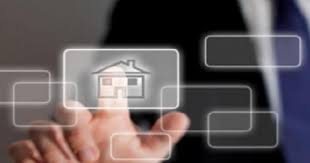 Antecedentes en el derecho argentino
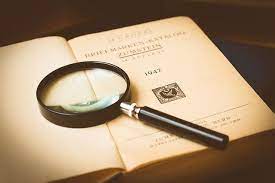 A) Vélez Sarsfield estableció el sistema de TITULO y MODO para la adquisición de derechos reales.
Modo: doble función 
1) Relación directa e inmediata con la cosa
2) Publicidad
Como excepción a este sistema estableció la PUBLICIDAD REGISTRAL para las Hipotecas.
B) REGISTROS PROVINCIALES: 
El CC preveía solo los registros para las hipotecas, sin embargo las leyes provinciales establecieron la necesidad de inscribir para su oponibilidad a terceros, las modificaciones, transferencias y extinciones de cualquier derecho real relativo a inmuebles.

Se planteo la inconstitucionalidad
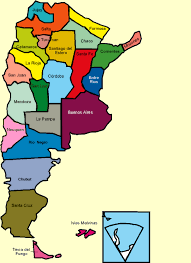 Recomendación N° 9 del III Congreso Nacional de Derecho Civil (Córdoba) es la fuente inmediata del ARTICULO 2505 CC (Ley 17.711)
“La adquisición o transmisión de derechos reales sobre inmuebles, solamente se juzgará perfeccionada mediante la inscripción de los respectivos títulos en los registros inmobiliarios de la jurisdicción que corresponda. 
Esas adquisiciones o transmisiones no serán oponibles a terceros mientras no estén registradas.”
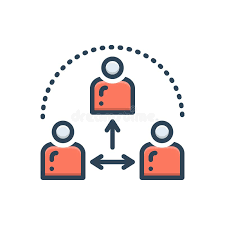 LEY 17.801
El sistema se subsana con el ARTICULO 2 de la Ley 17.801 que establece claramente que la inscripción es a los fines de la oponibilidad a terceros:
“Artículo 2º - De acuerdo con lo dispuesto por los artículos 1890, 1892, 1893 y concordantes del CODIGO CIVIL Y COMERCIAL DE LA NACION, para su publicidad, oponibilidad a terceros y demás previsiones de esta ley, en los mencionados registros se inscribirán o anotarán, según corresponda, los siguientes documentos:a) Los que constituyan, transmitan, declaren, modifiquen o extingan derechos reales sobre inmuebles;b) Los que dispongan embargos, inhibiciones y demás providencias cautelares;c) Los establecidos por otras leyes nacionales o provinciales.”
Legislación provincial de la pampa
Decreto Ley Provincial 483 (Boletín Oficial del 18 de Octubre de 1968)
Disposición Técnico Registral (DTR)

Todo se puede consultar en la página oficial del Registro de la Propiedad Inmueble de La Pampa https://rpi.lapampa.gob.ar/
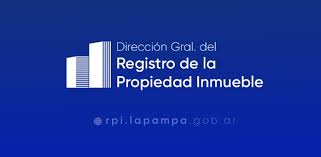 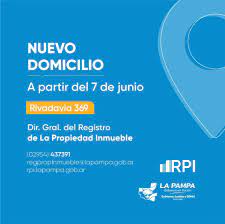 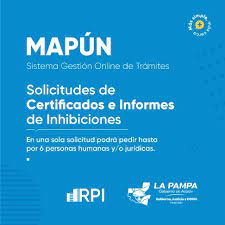 Principios del derecho registral inmobiliario
Principio de Rogación 
Principio de Matriculación
Principio de Tracto Sucesivo
Principio de Prioridad
Principio de Publicidad
Principio de Legalidad
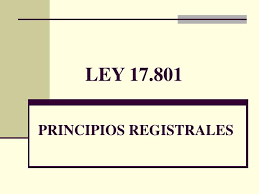 Principio de rogación
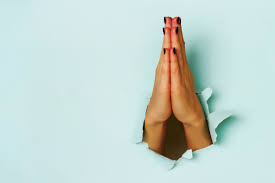 También llamado “De Instancia”
Art. 6 LEY 17.801
Toda modificación de una determinada situación registral debe ser pedida por una persona legitimada para ello.
El registro no procede de oficio, sino a pedido de parte legitimada
Principio de rogación
Art. 6.- La situación registral sólo variará a petición de: 
El autorizante del documento que se pretende inscribir o anotar, o su reemplazante legal; 
Quien tuviere interés en asegurar el derecho que se ha de registrar.
Cuando por ley local estas tareas estuvieren asignadas a funcionarios con atribuciones exclusivas, la petición deberá ser formulada con su intervención.
Principio de matriculación
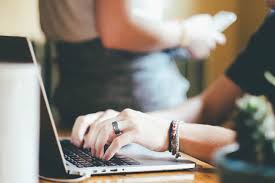 MATRICULACION: Es el procedimiento que tiene por objeto el ingreso en forma originaria o por vuelco al nuevo sistema de un inmueble al registro, abriendo folio donde se le determina y se le da una característica de ordenamiento que, mientras no se presente otro documento publico posterior que modifique dicha determinación, permanece inalterable.

Ley 17.801 (art. 10 a 13)
Principio de matriculación
Abarca tanto el hecho del ingreso originario al RPI, como el paso o vuelco de un inmueble del sistema cronológico personal al de folio real.

Diferencia RPI con Catastro
RPI: situación jurídica del inmueble
Catastro: aspecto físico del inmueble
Ambos aspectos deben estar reflejados.
matriculación
Se efectúa destinando a cada inmueble un folio especial con una característica del ordenamiento que servirá para designarlo (Matrícula para RPI, Partida y Nomenclatura para Catastro).
El folio subsiste mientras no se modifique la configuración física del inmueble (sea por subdivisión o anexión)
Asiento de Matriculación: Ubicación y descripción del inmueble, medidas, superficie, linderos y demás.
Con relación al titular del derecho: 
Persona humana: nombre con datos personales (importancia Estado Civil)
Persona Jurídica: razón social, clase de sociedad y domicilio
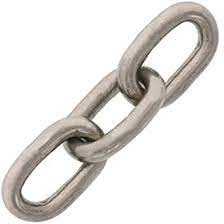 Principio de tracto sucesivo
Es un mecanismo técnico que tiene por objeto mantener el enlace o conexión de las adquisiciones por el orden regular de los titulares registrales sucesivos, a base de formar todos los actos adquisitivos inscriptos, una continuidad perfecta en orden al tiempo sin salto alguno.

Art. 15 y 16 Ley 17.801
Principio de trato sucesivo
Incluye el Principio de identidad (persona disponente) y el Principio de Continuidad (encadenamiento de titulares).
TRACTO ABREVIADO (Es una modalidad, no una excepción)
Se comprime en un asiento la relación de las distintas transmisiones operadas desde el que figura como titular inscripto en el RPI hasta la que da origen a la nueva titularidad, basado en una razón de orden práctico. 
4 supuestos: causante, herederos, partición, actos simultaneos
Principio de prioridad
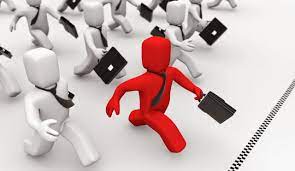 Dchos. Reales: Ius Preferendi “Prior tempore, potior iure”
Puede ser: Excluyente (cuando se trata de derechos incompatibles entre si) No excluyente (cuando son derechos compatibles entre sí)
Prioridad Material: Exterioriza la preferencia de una situación jurídica sobre otra (prevalece la que ingresa primero)
Prioridad Formal: Registrador no debe inscribir derechos incompatibles.
Principio de prioridad
Art 19 Ley 17801: La prioridad entre dos o mas inscripciones o anotaciones relativas al mismo inmuebles se establecerá por la fecha y el número de presentación asignado a los documentos en el sistema de ordenamiento diario del RPI
Excepción: 
Sistema de prioridad indirecta (retroprioridad) o reserva de prioridad.
Importancia de los certificados (mal llamado “Bloqueo Registral”)
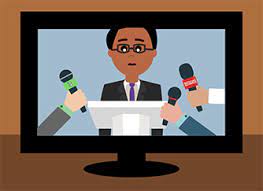 Principio de publicidad
Art. 21 Ley 17801: El Registro es público para el que tenga interés legítimo en averiguar el estado jurídico de los bienes, documentos, limitaciones o interdicciones inscriptas. Las disposiciones locales determinarán la forma en que la documentación podrá ser considerada sin riesgo de adulteración, pérdida o deterioro.
Medios:
-Exhibición de asientos
-Expedición de copias
-Informes
-Certificados (asiento en el folio real)
Principio de publicidad
CERTIFICADOS:
-Garantizan su inmutabilidad
-Plazos: 15, 25 o 30 días (cuestión de la digitalización). Días corridos. 
-Función: asegurar la plenitud o restricción de los derechos inscriptos y la libertad de disposición. 
-Actos para los que se exige (Art. 23 ley 17801): Transmisión, constitución, modificación o cesión de derechos reales sobre inmuebles.
-Obligatoriedad: Titulo inscripto (o Seg. Testimonio inscripto) y certificados.
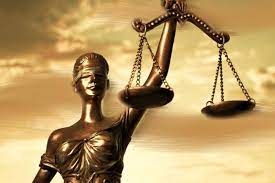 Principio de legalidad
Es aquel por el cual se impone que los documentos que se pretenden inscribir o anotar en el RPI reúnan los requisitos exigidos por las leyes para su registración, a cuyo fin es necesario someter los mismos a un previo examen, verificación o calificación que asegure su validez o perfección. 
Fundamento: necesidad de que los asientos registrales concuerden con la realidad extra registral, evitando que ingresen documentos carentes de validez o autenticidad.
Principio de legalidad
Algunos sistemas como el Torrens es amplísima la facultad de calificación.
Caracteres de la función calificadora: independiente, completa e integra y obligatoria.
Art. 8 Ley 17.801 dice “Formas extrínsecas del documento”
Si hay consenso: en cuanto a que no se limita solo a las formas extrínsecas.
No hay consenso: a que otros aspectos pueden ser objeto de calificación.

Plenario “Feidman”. Cuestión del asentimiento conyugal. Mayoría: afirmativa. Minoría: negativa.
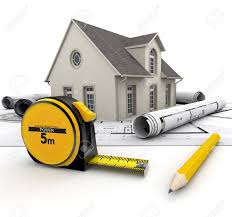 Inexactitud registral
Es todo desacuerdo que exista entre lo registrado y la realidad extrarregistral.
Causas: 
-Registrales: error u omisión en el RPI
-Extrarregistrales: mutaciones afuera del RPI que aun no tienen reflejo registral

Rectificaciones (Art 35 ley 7.801):
-En el documento: por instrumento de la misma naturaleza
-En la inscripción: se rectificará teniendo a la vista el instrumento que la origino
¡MUCHAS GRACIAS!
Cualquier duda o consulta les dejo mi contacto:
              escmayordomo@gmail.com
              escribaniamayordomo@hotmail.com
           
               02302-481148

Esc. Diego J. Mayordomo
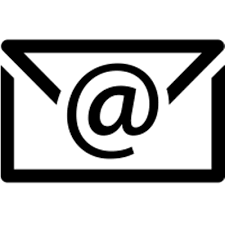 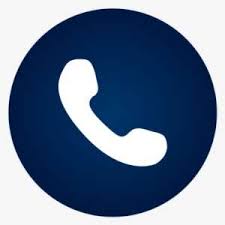